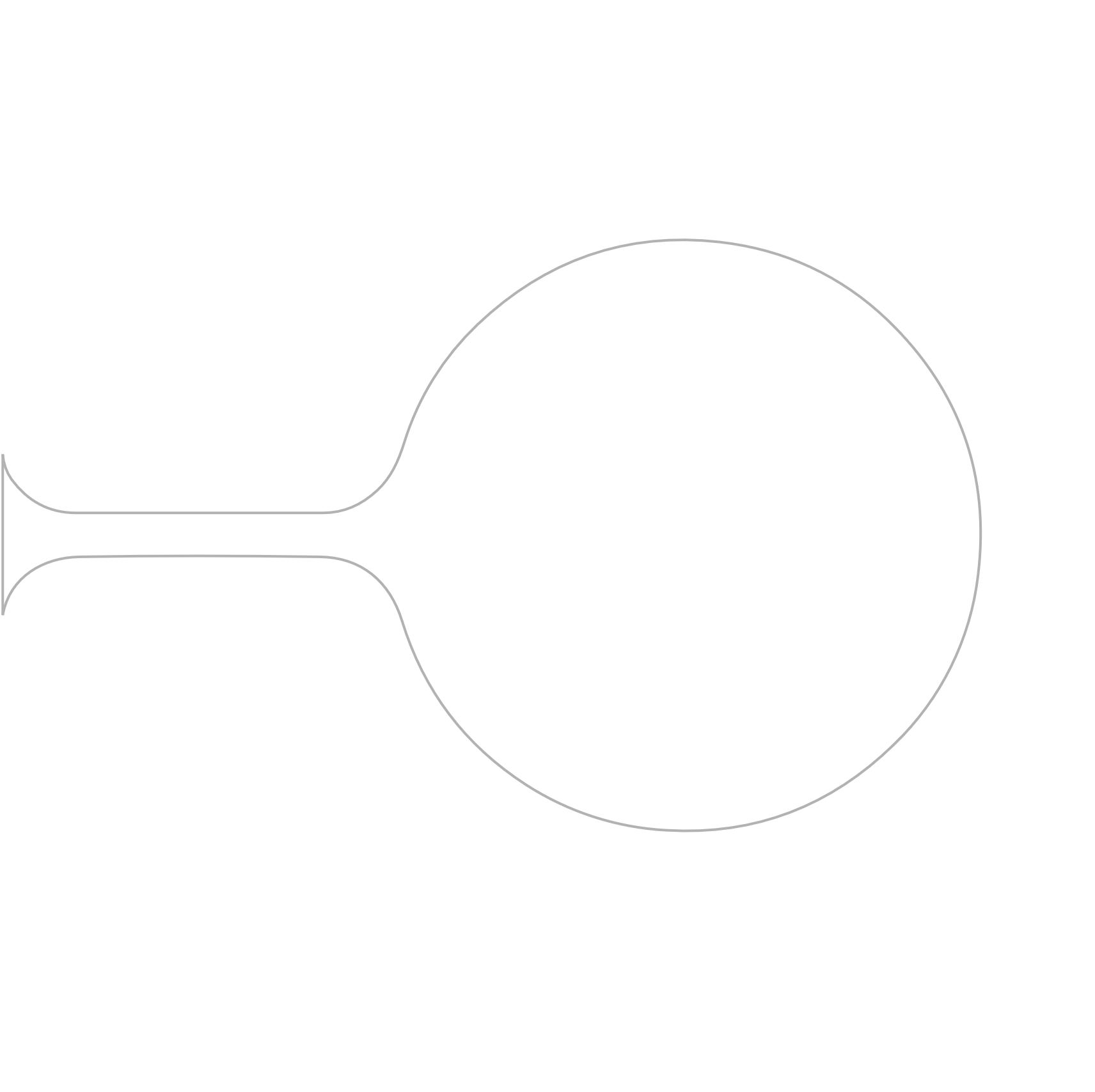 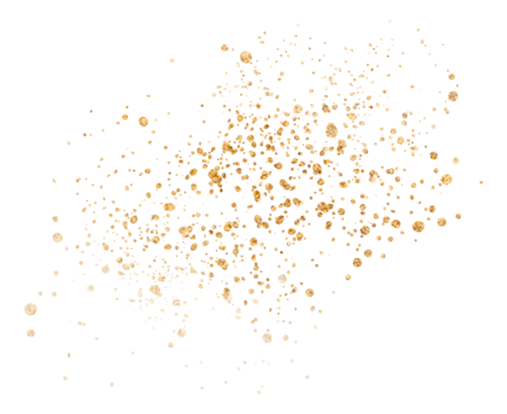 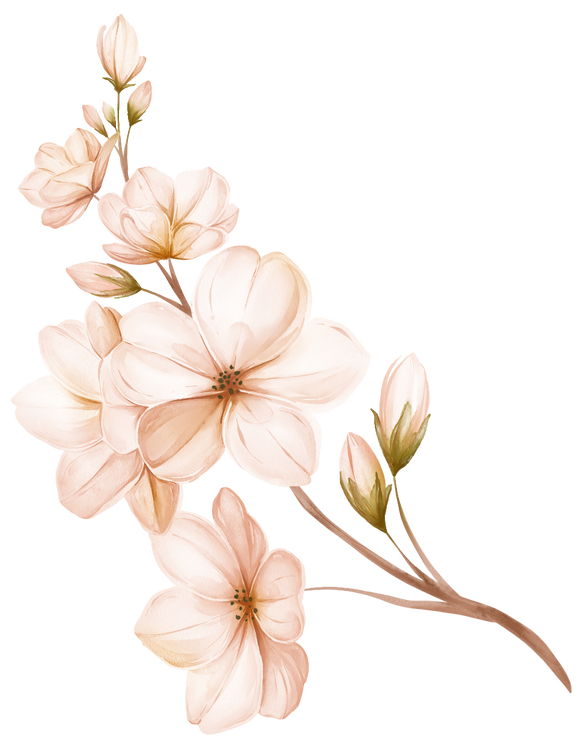 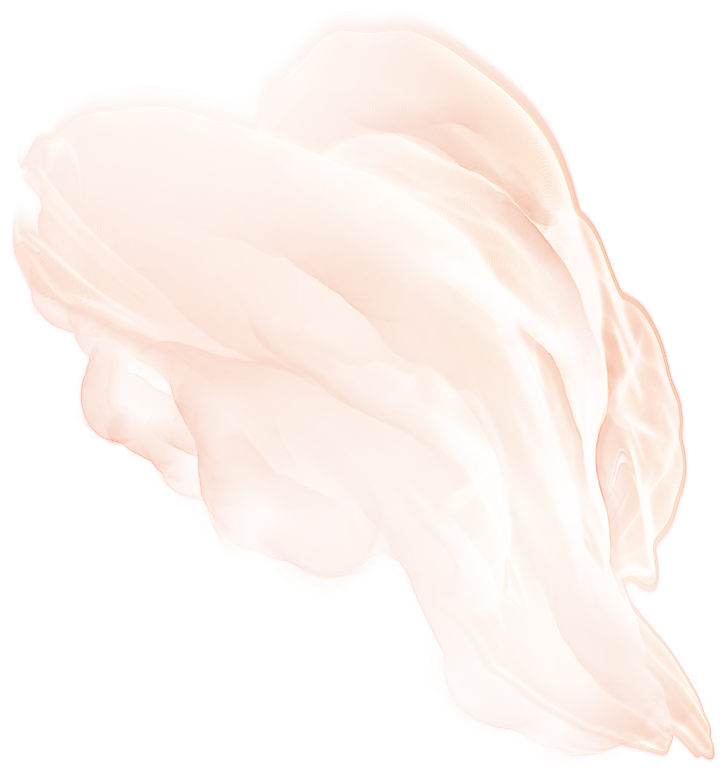 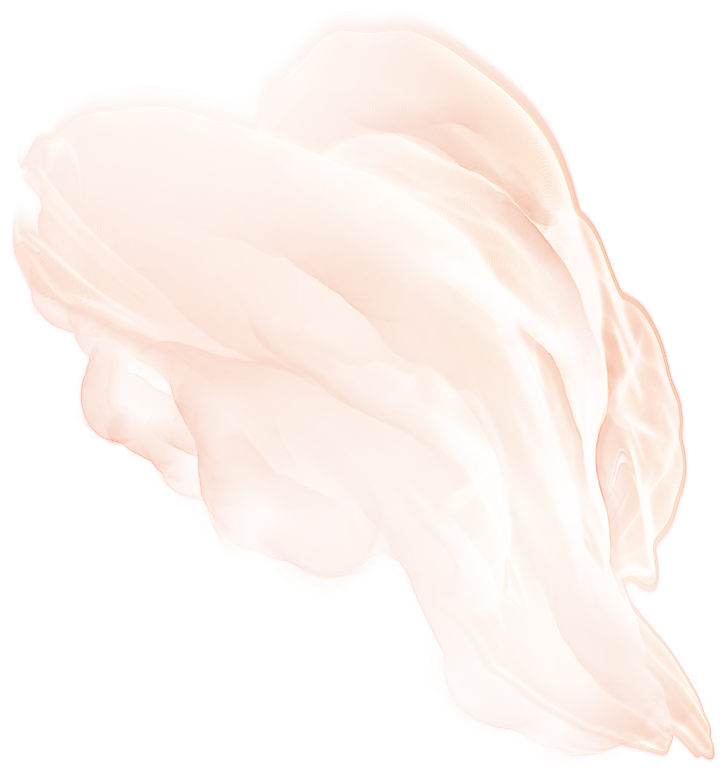 PLEASE
DO NOT
DISTURB
We are recovering from a long night partying with the newlyweds
OLIVIE
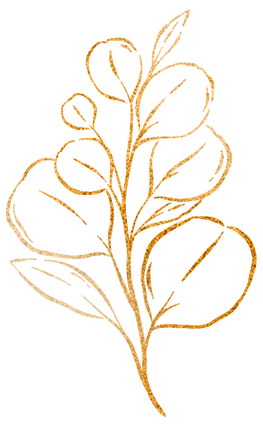 +
DANIEL
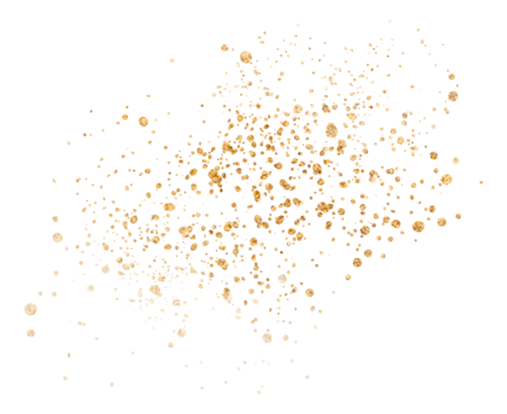 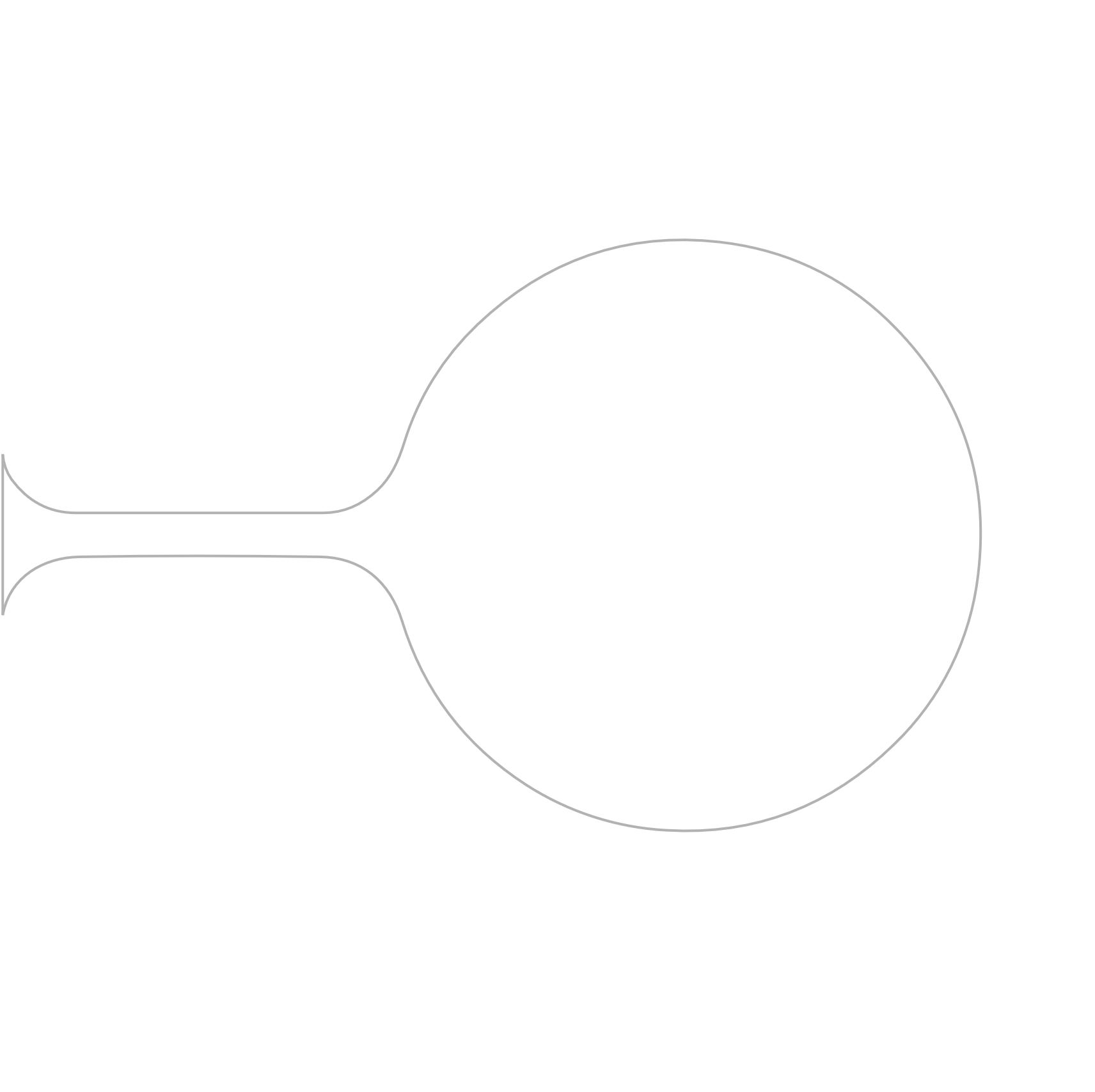 OLIVIE
+
DANIEL
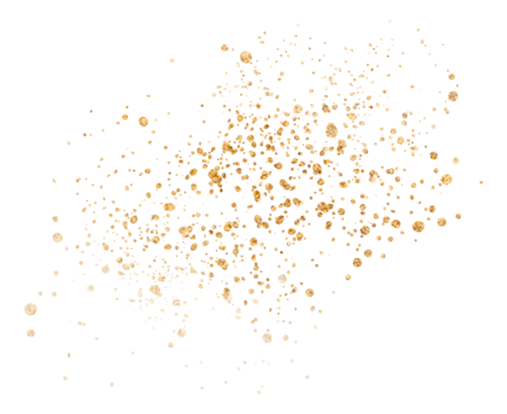 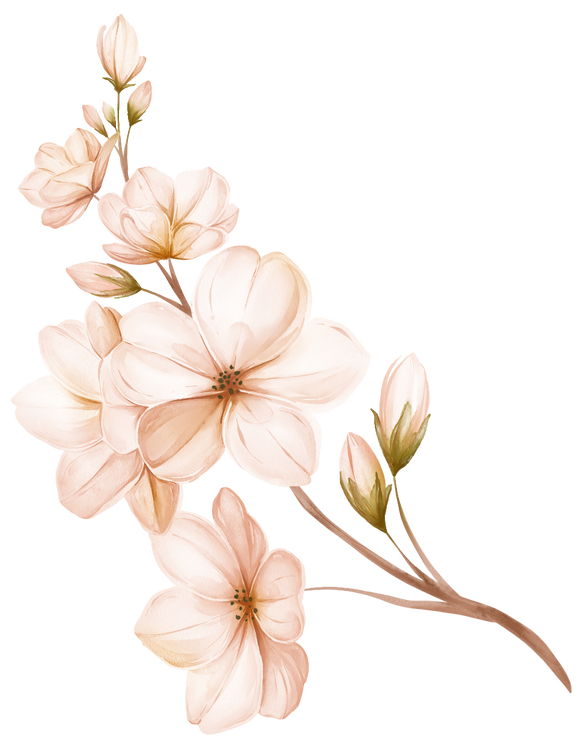 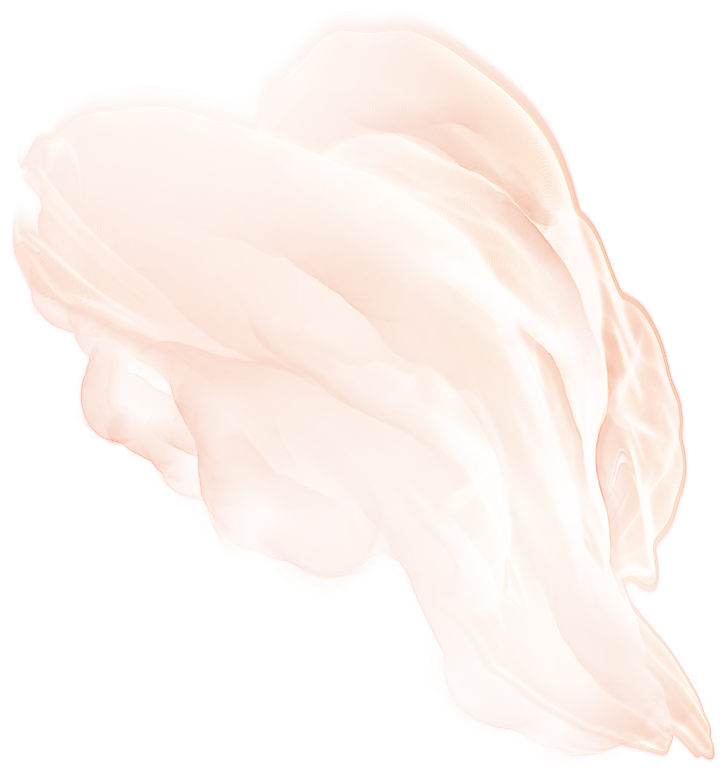 TO OUR FAMILY 
AND FRIENDS
It means the world to us 
to have you here. 

Thank you for the support, encouragement, love, and laughter you have contributed to our lives. 

We hope you enjoy this celebration and those we'll share for years to come.
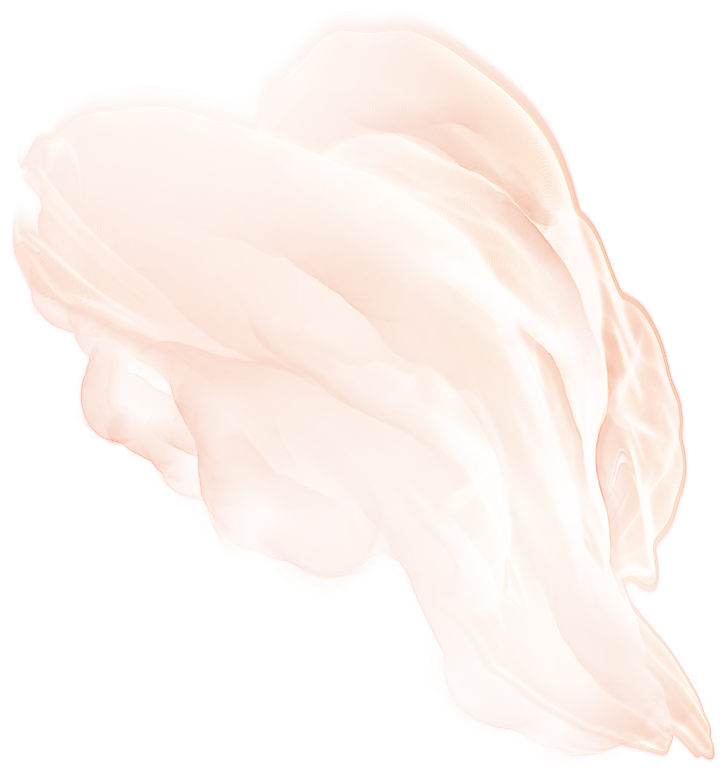 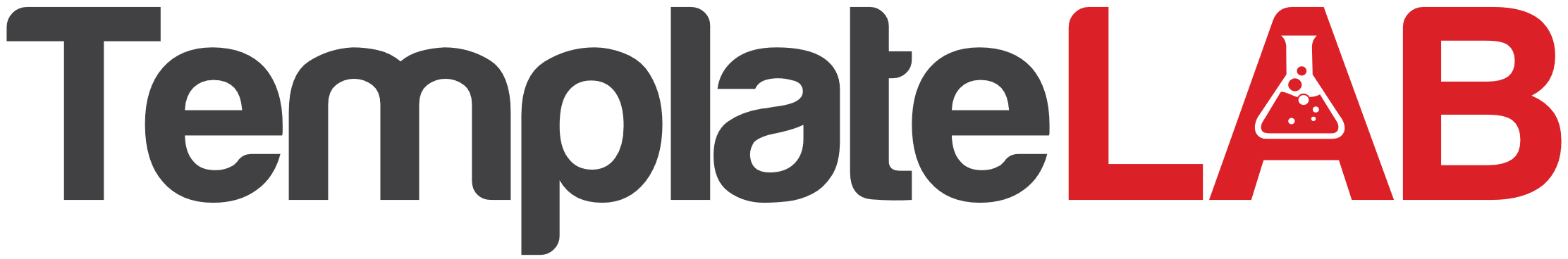 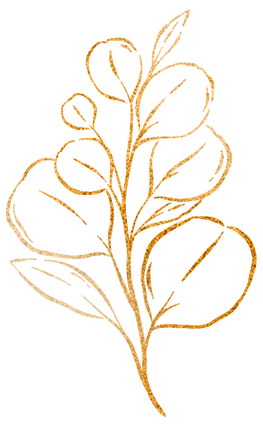 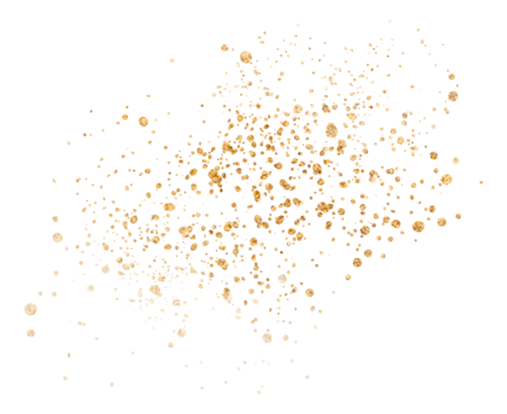